Das hessische Kerncurriculum für die gymnasiale Oberstufe (KC GO) und seine Bedeutung für den bilingualen Unterricht
Geschichte – Politik und Wirtschaft
Sitzung der Vereinigung für Schulen mit dt.-engl. bilingualem Zug, Wiesbaden 10. März 2015    

Antina Manig (Koordinatorin, LSA / III.2-1)
Dr. Axel Wunderlich (Fachteammitglied)
Gliederung
Konzeptgrundlagen 
Welchen besonderen Herausforderungen hat sich das KC GO zu stellen?
Wie ist das KC GO strukturiert?

Darstellungsformat
„Zwei-Säulen-Modell“: Bildungsstandards und Unterrichtsinhalte
Anlage Kurshalbjahre

Bedeutung für den bilingualen Unterricht
Abschnitt 2.4: Bilingualer Unterricht
Beispiel 1: Das Fach Geschichte
Beispiel 2: Das Fach Politik und Wirtschaft
2
Welchen besonderen Herausforderungen hat sich das KC GO zu stellen?
„Lernen in der gymnasialen Oberstufe“:
Anschluss an Sek I; Ziele der GO im Auge behalten; Anschluss an bewährte Praxis
Arrangements mitdenken für eine selbstständige Auseinandersetzung mit bedeutsamen Gegenständen und Fragestellungen
fachinhaltliche und überfachliche Kompetenzentwicklung ermöglichen

„KERN-Curriculum“:  
den „Kern“ finden – also die unverzichtbaren Bestände (Wissen + Können) bestimmen und in konkretisierten Aussagen fassen 
(stoffliche) Entlastung und Exemplarität, wo immer möglich, umsetzen
„Einstiege“ befördern und Weiterlernen motivieren vs. „Widerspiegelungs-Anspruch“

„Bildungsstandards“:
Erwartungen an allgemein fachliches Können (abschlussbezogen) formulieren
systematisch ausdifferenzieren
inhaltsbezogen nicht engführen
3
Strukturebenen des Kerncurriculums
Ebene 1: 
Überfachliche Kompetenzen (z.B. Sprachkompetenz, interkulturelle Kompetenz)
Ebene 2: 
Kompetenzbereiche des Faches
(A) Fachliche Konzepte
- Basiskonzepte, Fachkategorien, 
Historische Dimensionen …-
Ebene 3: 
Fachinhaltliche Strukturierung
(B) Inhaltlich-thematische Konkretisierung
- Themen der Kurshalbjahre, Themenfelder -
4
„Zwei-Säulen-Modell“: Bildungsstandards und Unterrichtsinhalte
+
Bildungsstandards 
(= allgemeine fachliche Könnensaspekte), gegliedert nach Kompetenzbereichen
Themenfelder 
(= fach-inhaltliche Wissenselemente),
gegliedert nach Kurshalbjahren
5
Struktur der Halbjahre
Thema des Kurshalbjahres
[>Leitgedanke<]
Bezug zu den fachlichen Konzepten und zum Kompetenzerwerb 
(z. B. Basiskonzepte, Leitideen)
Stellenwert der Thfld. bzw. Umgang mit ihnen:

sukzessiv/aufbauend

und / oder

integrativ/vernetzt




Ca. zwei Drittel der Unterrichtszeit werden durch KCGO gefüllt.
Themenfelder (i. d. R. 1 – 5)
- davon 2 + 1 verbindlich -
Inhalte
und erläuternde Hinweise
6
Gliederung / Folge der Textabschnitte
1 Die gymnasiale Oberstufe 
1.1 Lernen in der gymnasialen Oberstufe 
1.2 Strukturelemente des Kerncurriculums  
1.3 Überfachliche Kompetenzen 

2 Bildungsbeitrag und didaktische Grundlagen des Faches 
2.1 Beitrag des Faches zur Bildung
2.2 Kompetenzbereiche
2.3 Strukturierung der Fachinhalte
2.4 Bilingualer Unterricht

3 Bildungsstandards und Unterrichtsinhalte
3.1 Einführende Erläuterungen 
3.2 Bildungsstandards
3.3 Unterrichtsinhalte
7
Bedeutung für den bilingualen Unterricht
Abschnitt 2.4: Bilingualer Unterricht

gleiche Ziele, gleiche Kompetenzerwartungen wie beim mutter-sprachlichen Unterricht
Fachunterricht, „in dem überwiegend eine Fremdsprache für den fachlichen Diskurs verwendet wird“ (KMK)
Gleichzeitigkeit von fremdsprachlichem und fachinhaltlichem Lernen („CLIL“)
Stärkung des Bewusstseins für sprachlich-kulturelle Gebundenheit
Erweiterung der fachlichen Perspektive an geeigneten Inhalten
bilingualer GU keine bloße „Übersetzung“ von deutschsprachigem GU
eigene Abiturvorschläge mit „punktuell“ abweichenden Schwerpunkten
8
Geschichte Q1: Themenfeld 2
Emanzipationsbestrebungen im 19. Jahrhundert – auf dem Weg zur Freiheit und Gleichheit aller Menschen?
Judenemanzipation in Deutschland: Erfolge rechtlicher Gleichstellung und antisemitische Tendenzen (Preußische Reformen, Paulskirche, Gleichstellung 1871, gesellschaftlicher Antisemitismus, Integration)
Frauenemanzipation – unterschiedliche Strömungen im Kampf um gesellschaftliche und politische Gleichberechtigung: Deutschland oder Großbritannien oder Frankreich
Sklavenfrage und -emanzipation in den USA (Menschenrechtsfrage und Sklaverei, Sklavenhaltung und Plantagenwirtschaft, Emanzipations-Proklamation)
9
Geschichte Q1: Themenfeld 3
Herrschaft und Gesellschaft im europäischen Vergleich – ein liberaler Nationalstaat für alle Bürger?
das Kaiserreich zwischen Tradition und Moderne (Verfassung, Reichstagswahlrecht vs. Drei-Klassen-Wahlrecht in Preußen, Obrigkeitsstaat, […])
Politik und Gesellschaft im Kaiserreich – Inklusions- und Exklusions-strategien (Bismarcks Verhältnis zu den Parteien, Ausgrenzung von „Reichsfeinden“, Reichsnationalismus als Integrationsideologie, Antisemitismus, Militarismus)
Staat und Gesellschaft in Westeuropa (Großbritannien: Tradition des parlamentarischen Systems, Wahlrechtsreformen und Demokratisie-rung oder Frankreich: Bonapartismus, politischer Wandel durch Revo-lution, Dritte Republik und republikanische Tradition)
10
Geschichte Q2: Themenfeld 4
Weltpolitische Faktoren in der Zeit von 1917 bis 1945 – globale Krisen und Kriege
die USA zwischen weltpolitischem Engagement und Isolationismus (Kriegseintritt 1917, die USA und Versailles, Völkerbundfrage, poli-tischer Rückzug und wirtschaftliche Verflechtungen, Kriegsziele der USA im Zweiten Weltkrieg, Alliierte Kriegskonferenzen, Aufstieg zur Supermacht)
Weltwirtschaftskrise und Lösungsversuche im globalen Vergleich (Wirtschaftsboom und Börsencrash, Protektionismus und Abwer-tungswettlauf, New Deal in den USA, Rüstungskonjunktur und Ar-beitsmarkt in Deutschland)
Japan als neues Machtzentrum – Modernisierung in der Meiji-Ära und Imperialismus (Industrialisierung, Expansion, Krieg gegen China, Bündnis mit Deutschland, Pazifischer Krieg)
11
Geschichte Q2: Themenfeld 6
Demokratie, Faschismus und Widerstand in Deutschland und Europa
Stabilität und Gefährdung europäischer Demokratien (Großbritannien: Wirtschaftskrise, politische Stabilität, konservative Dominanz, Schei-tern der extremen Rechten oder Frankreich: Wirtschaftskrise, politi-sche Instabilität, Experiment der Volksfront, temporäres Scheitern der extremen Rechten)
Resistenz und Widerstand in der deutschen Gesellschaft (Grenzen der Durchdringung der Gesellschaft durch den Nationalsozialismus; Formen, Gruppen, Ziele und gesellschaftliche Träger des Wider-stands)
Kollaboration und Widerstand in Europa (Frankreich: Vichy-Regime, […] oder Polen: Zerschlagung des Staates, Terror und deutsche „Lebensraumpolitik“, […])
12
Geschichte Q3: Themenfeld 4
Weltpolitische Entwicklungen zwischen Bipolarität und Multi-polarität
Europa von der wirtschaftlichen zur politischen Einigung (deutsch-französische Kooperation als Motor, EGKS, EWG, Erweiterung und Vertiefung, Währungsunion, weltpolitische Rolle Europas) 
China – von der Herrschaft Maos zum Kapitalismus unter kommunis-tischer Regie („Großer Sprung“, „Kulturrevolution“, wirtschaftspoliti-scher Kurswechsel seit 1978), Chinas Rolle als eigenständiger Faktor im internationalen System (Koreakrieg, Bruch mit der UdSSR, Annä-herung an die USA)
Unabhängigkeitsbewegungen und Dekolonisation (z. B. Indien, Algerien, Südafrika, Vietnam)
13
Geschichte Q3: Themenfeld 6
Umgang mit der nationalsozialistischen Vergangenheit – „Ver-gangenheitsbewältigung“?
Entnazifizierung und juristische Aufarbeitung (politische Säuberung und individuelle Verfahren in den Westzonen und der Ostzone, Nürnberger Hauptkriegsverbrecherprozess, Schulddebatte in der Nachkriegszeit in der Bundesrepublik und in der DDR; Amnestie-bewegung und Ost-West-Konflikt; der Auschwitz-Prozess und sein gesellschaftliches Echo)
„Wiedergutmachung“? (Entschädigungsverfahren in der Bundesrepu-blik: Rechtslage und Realität; internationale Verträge: Luxemburger Abkommen, Jewish Claims Conference; Entschädigung der Zwangs-arbeiter und der Sinti und Roma)
deutsches, europäisches, universales Gedenken und Erinnern im Vergleich (Deutschland West und Ost vor und nach der Einigung, Frankreich, Israel und UN-Holocaust-Gedenktag)
14
Politik und Wirtschaft
stärker kategorialer Zugriff als bisher: fachliche Kategorien sind den Basiskonzepten zugeordnet (z.B. Macht, politische Gestaltung und Legitimation)
größere Eigenständigkeit: Auswahl 3 aus 5 bietet mehr Freiraum für eigene Schwerpunkte
Interkulturalität und Mehrperspektivität spielen größere Rolle als zuvor:
z. B. E1, Thf.2 (Herausforderungen des sozialen Wandels für die Politik, mögl. Politikfeld: Migrationspolitik) – Thf.5 (Veränderung von Gesellschaft durch Migration)
z. B. Q1, Thf.1 und 2 (Verfassung und Verfassungswirklichkeit bzw. Herausforderungen der Parteiendemokratie): europäische Ebene ist integriert
15
Politik und Wirtschaft
Interkulturalität und Mehrperspektivität spielen größere Rolle als zuvor:
Q2, Thf. 1: Konjunkturanalyse und Konjunkturpolitik – Herausforderungen prozessorientierter Wirtschaftspolitik) und Thf. 2: Nachhaltiges Wachstum und fairer Wettbewerb – Herausforderungen wirtschaftlicher Ordnungs-politik) sowie Thf. 3: Sicherung der Preisniveaustabilität in der Europä-ischen Währungsunion 
F: Austeritätspolitik
GB: EZB, Bedeutung des Euro
Q3: Internationale Beziehungen im Zeitalter der Globalisierung
Inhaltliche Anschlussfähigkeit bietet Chancen zur Entwicklung der sprachlichen Bewusstheit
16
Zsf.: Geschichte und PoWi bilingual Q1 - Q3
i.d.R. Themen wie im deutschsprachigen Unterricht, (wie bisher) mit original englischsprachigem / ins Englische übersetztem / deutsch-sprachigem Material
Schwerpunktsetzung innerhalb der Themenfelder nach Abiturerlass, dabei „punktuell“ Abweichungen vom deutschsprachigen Unter-richt i.S. bilingualer Spezifika
Geschichte: insgesamt Intensivierung bei Themen USA / Großbritan-nien sowie internationale Beziehungen im neuen Kerncurriculum
PoWi: Thema Europa in Q1 und Q2 integriert („Zeitalter der postna-tionalen Konstellation“, politisches Mehrebenensystem, europäischer und internationaler Währungsraum), plus Q4
keine separat ausgewiesenen bilingualen Kompetenzen, aber i.S. der ausgewiesen Merkmale bilingualen PoWi- bzw. Geschichtsunterrichts „mitgedachte“ Kompetenzen
17
Zeitplan / Ablaufplanung Projekt KC GO (lt. Kontrakt mit dem HKM)
18
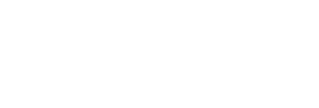 Vielen Dank für Ihre Aufmerksamkeit !
19